TITANIK
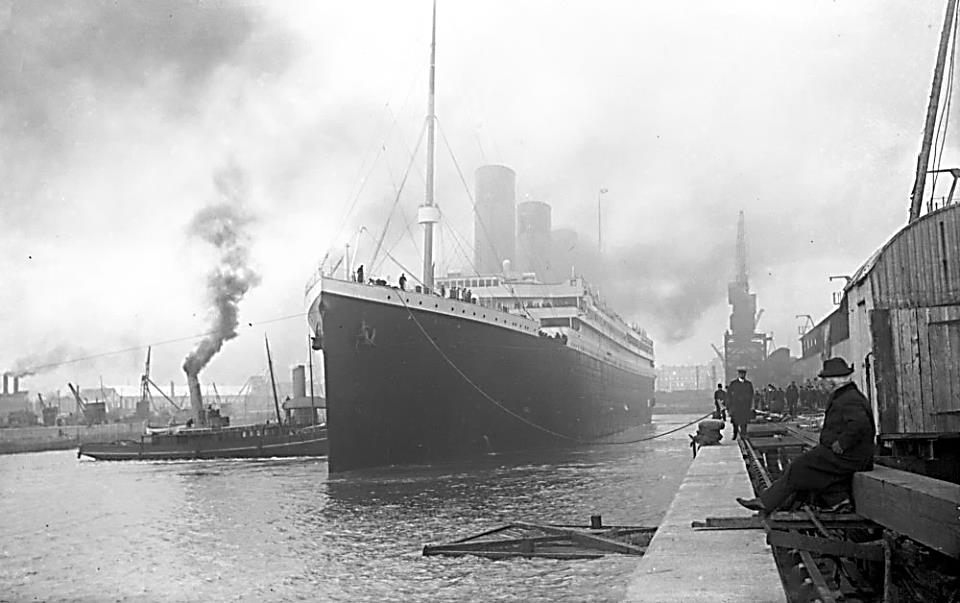 Exkurze žáků 8. třídy
27. 4. 2016
Odhalte tajemství Titaniku a prožijte atmosféru počátku 20. století! Světová výstava Titanic Vám přiblíží nejen konkrétní příběhy mnoha cestujících na Titaniku, ale také období technických objevů a společenskopolitickou situaci počátku 20. století v Evropě i ve světě. Uvidíte stovky originálních artefaktů vyproštěných ze slavného vraku na dně oceánu. Mezi exponáty jsou části vybavení lodi, kusy nábytku, porcelán a osobní předměty cestujících, jako jsou šperky, kabelky i části oblečení.. Za projektem světové výstavy Titanic stojí společnost RMS Titanic, jež má výlučná práva na vyprošťování artefaktů z vraku Titaniku. Výstava byla rozšířena o tzv. českou stopu na Titaniku a také o velkou a přehlednou časovou osu mapující světové společensko-kulturnímu dění se zvláštním důrazem na situaci v tehdejších Čechách a na Moravě .
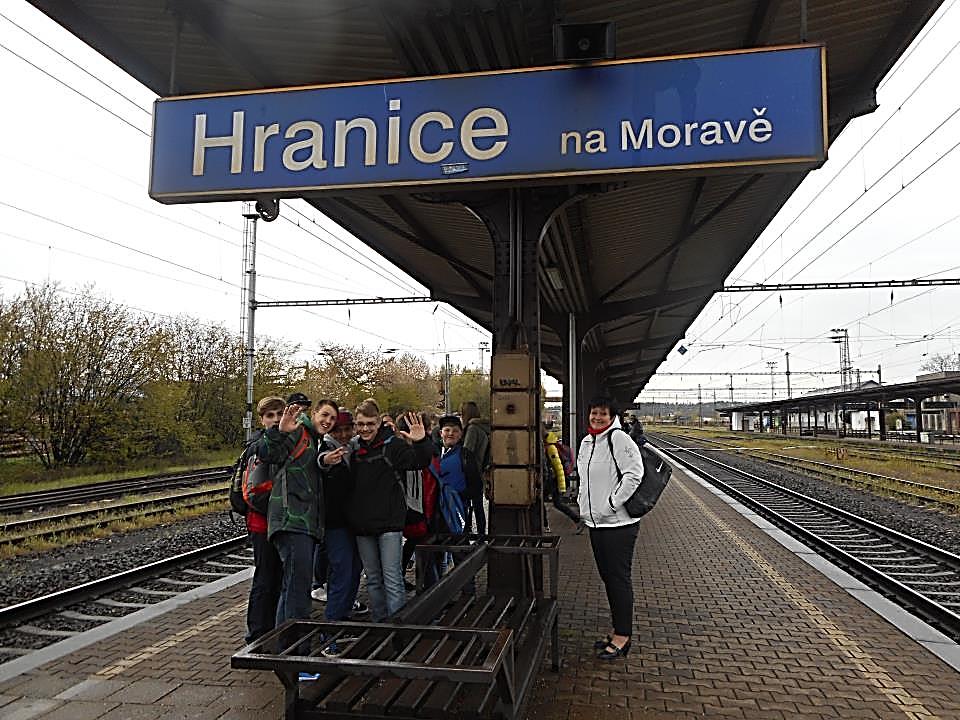 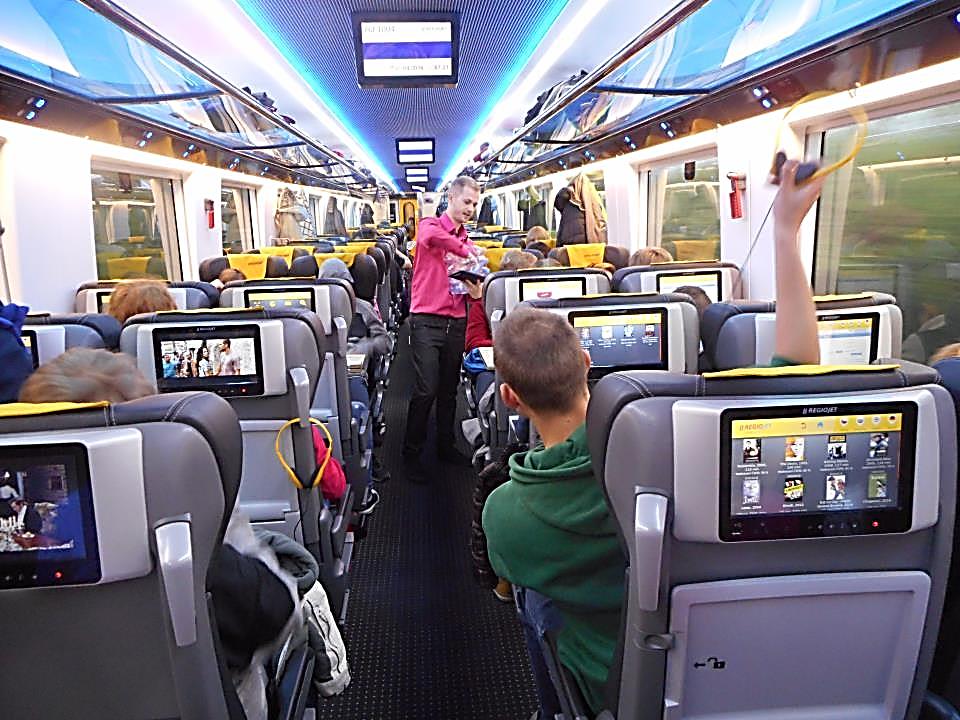 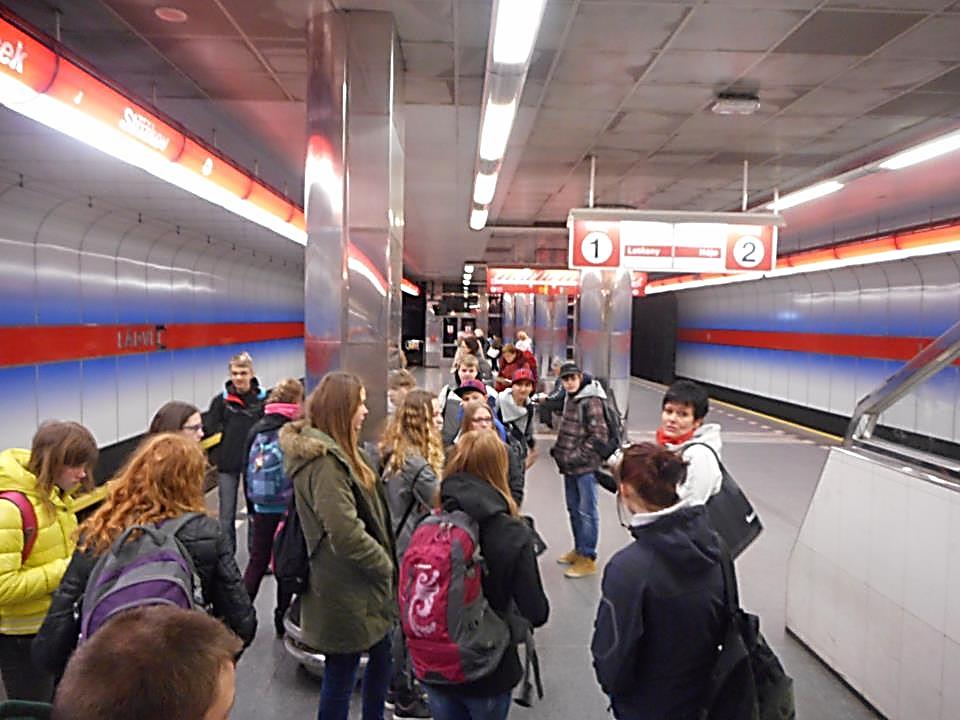 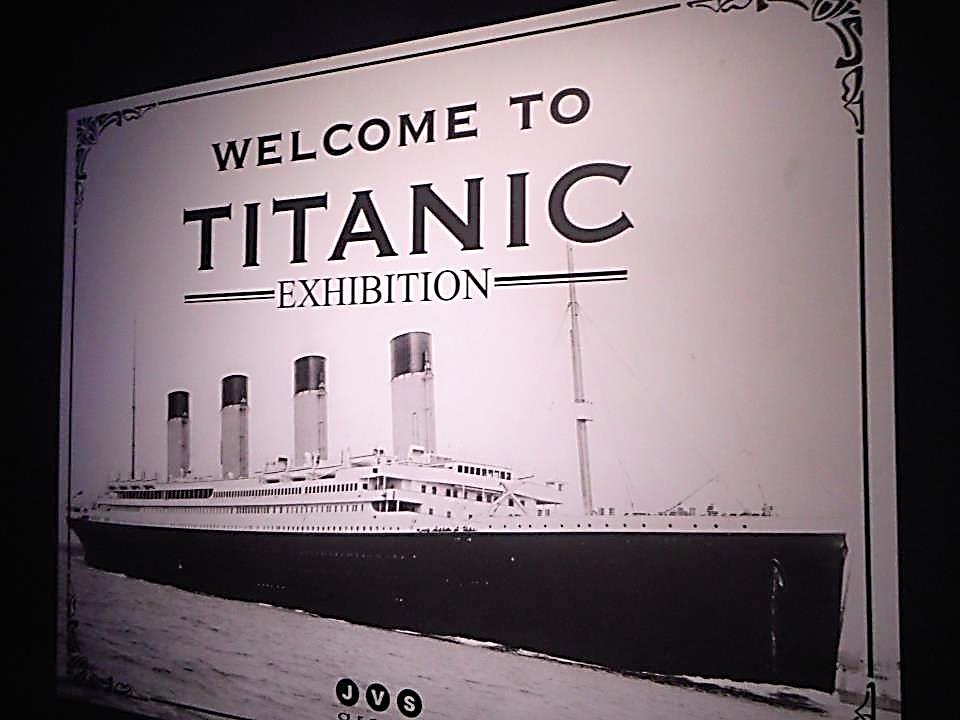 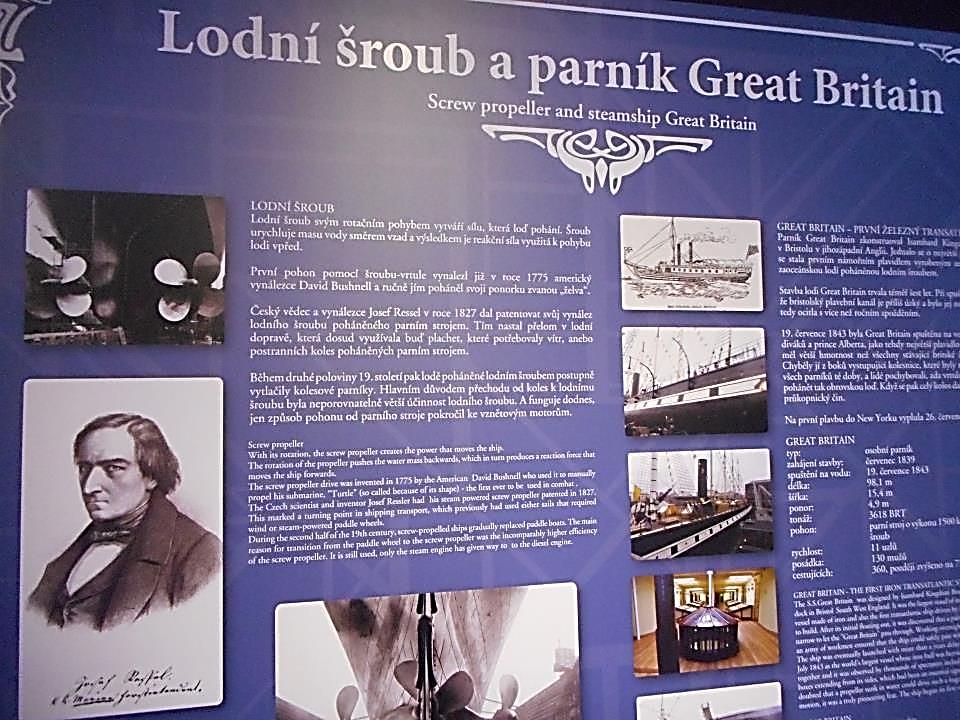 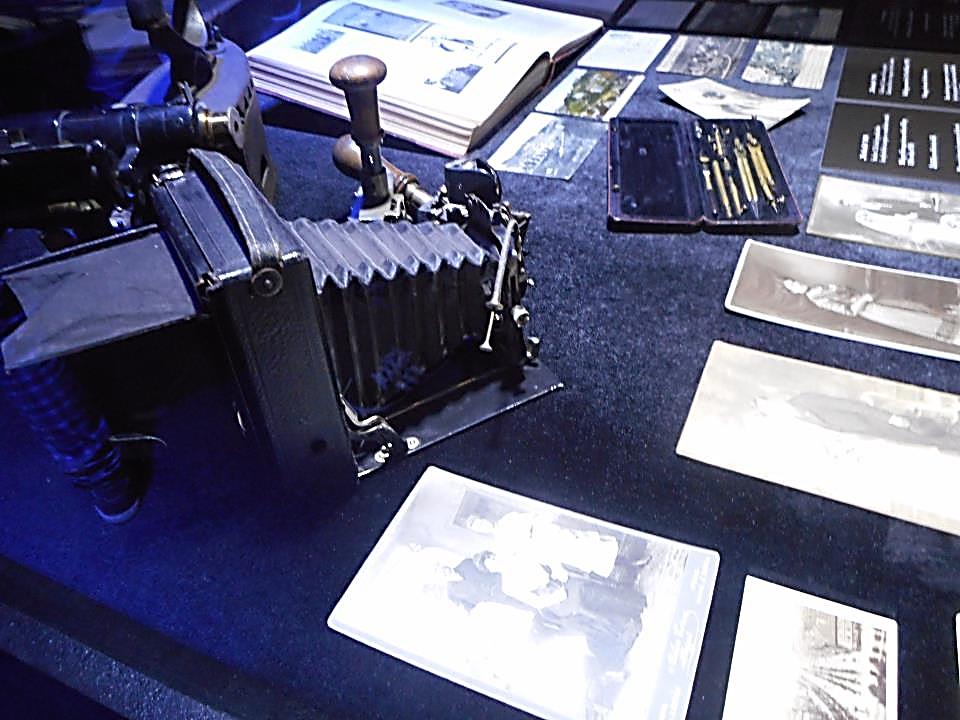 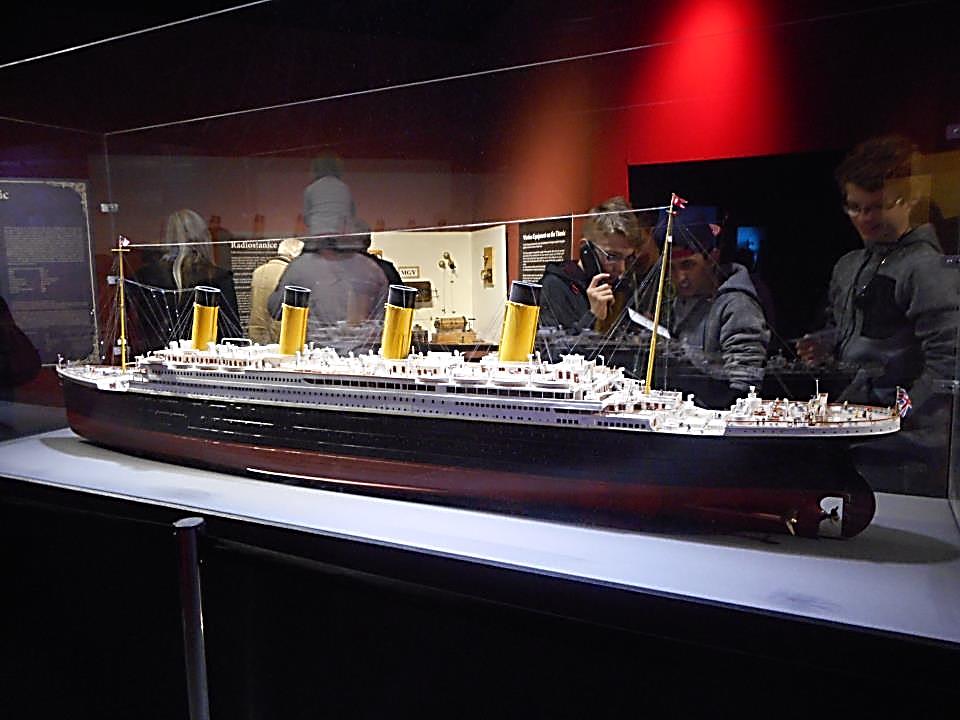 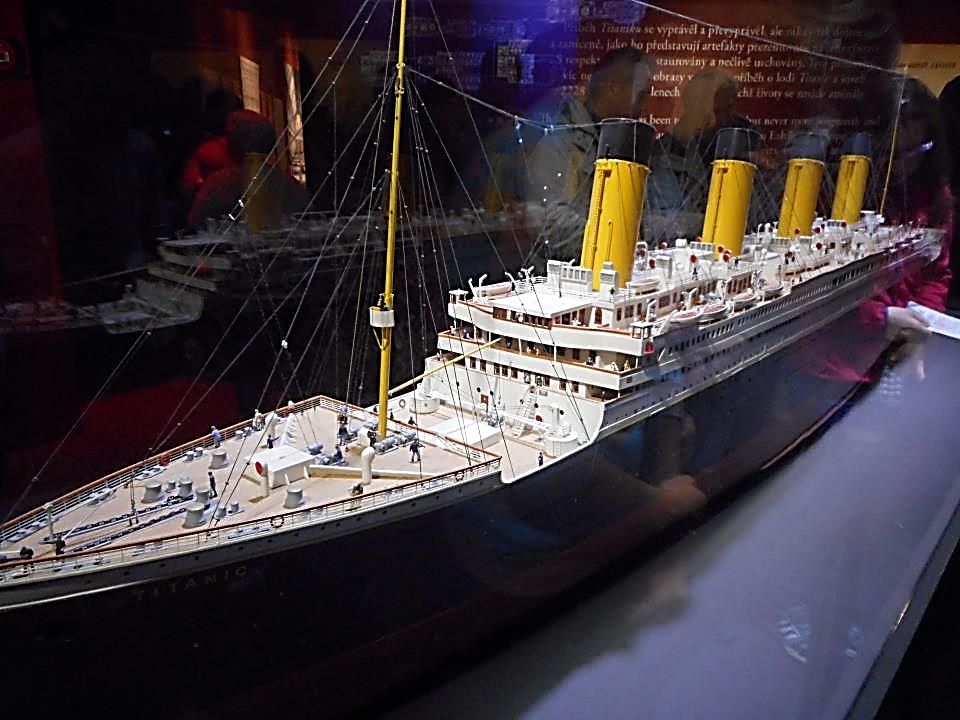 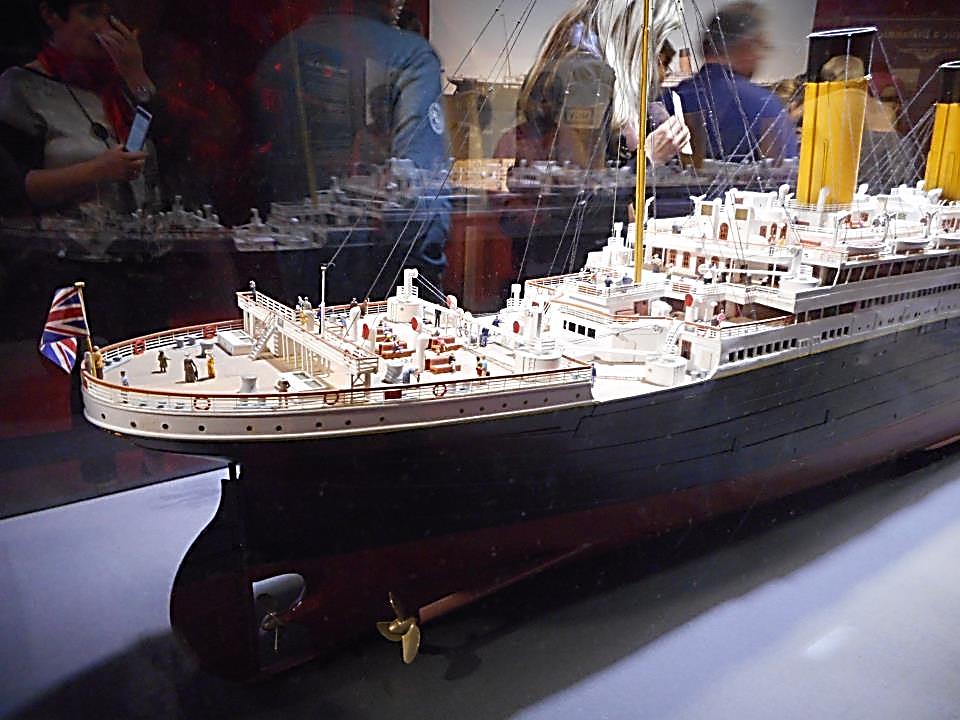 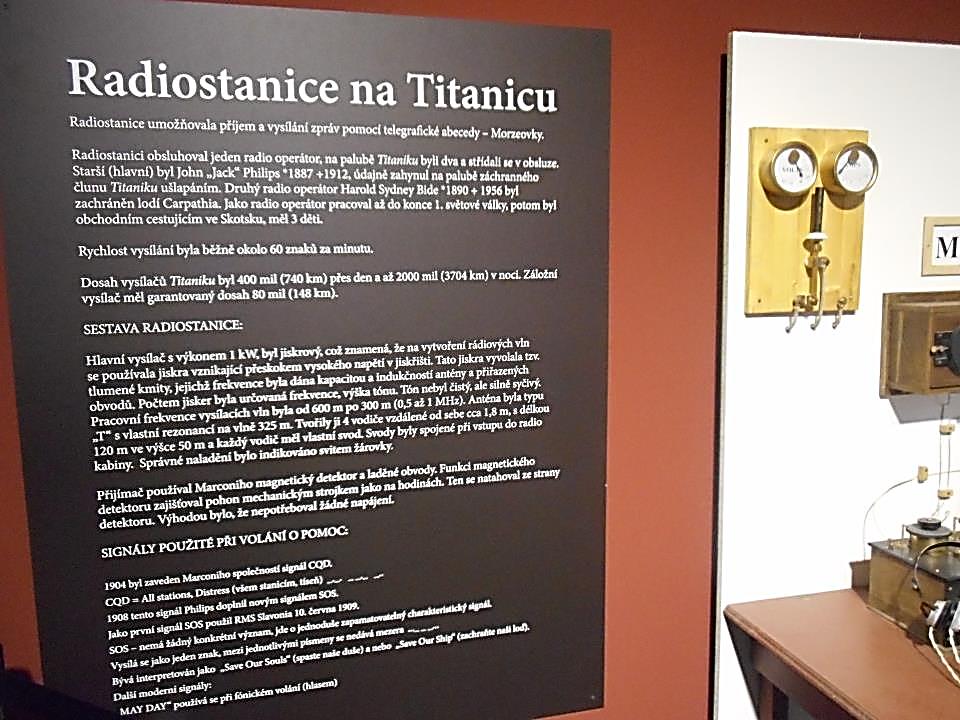 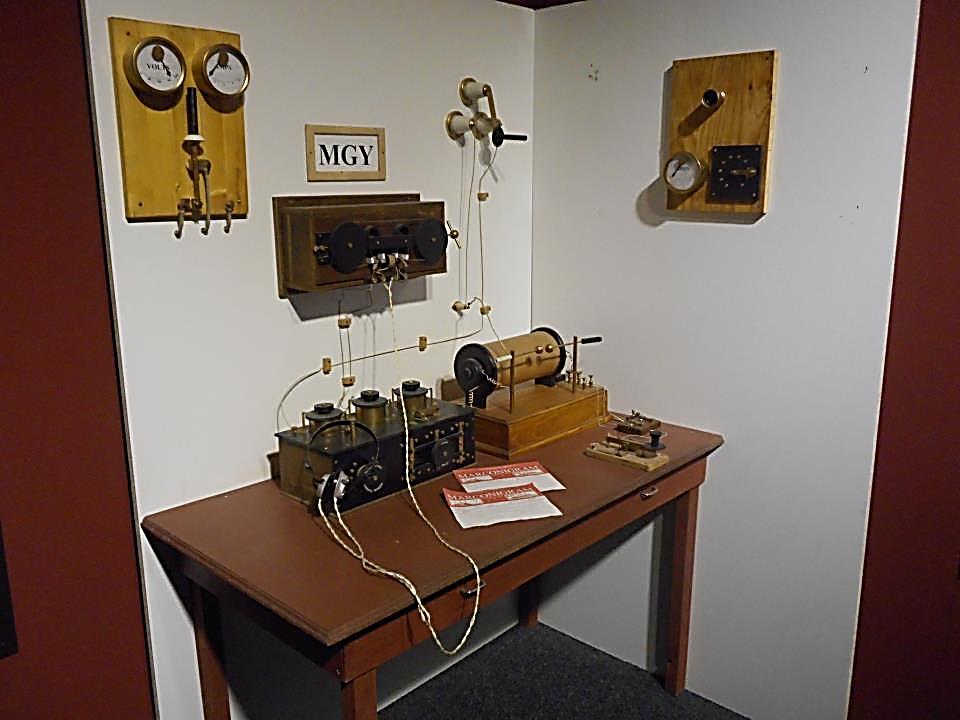 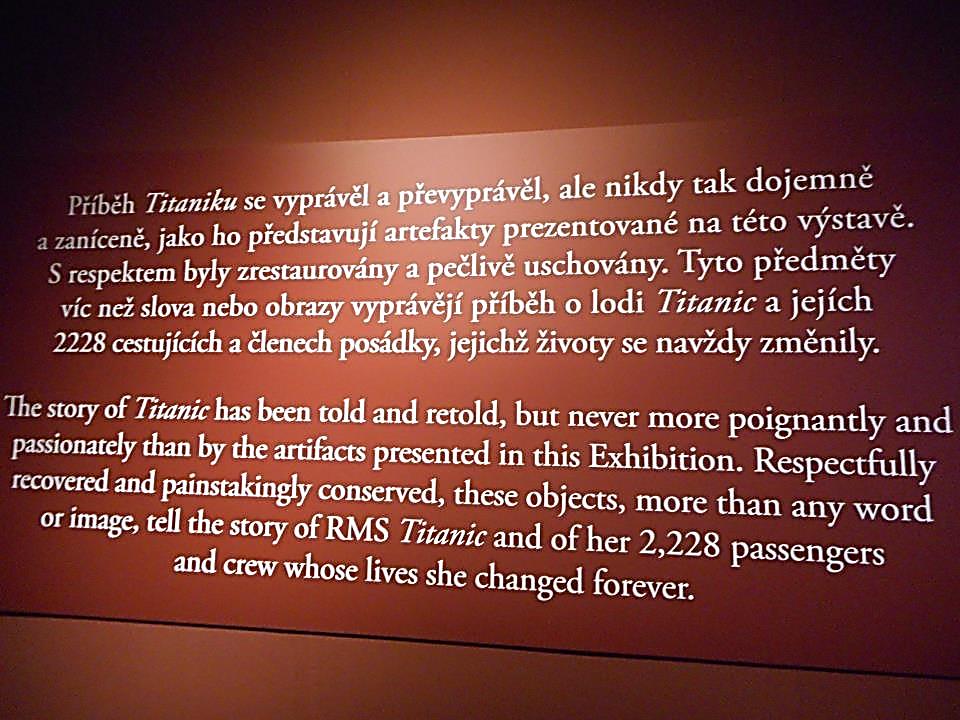 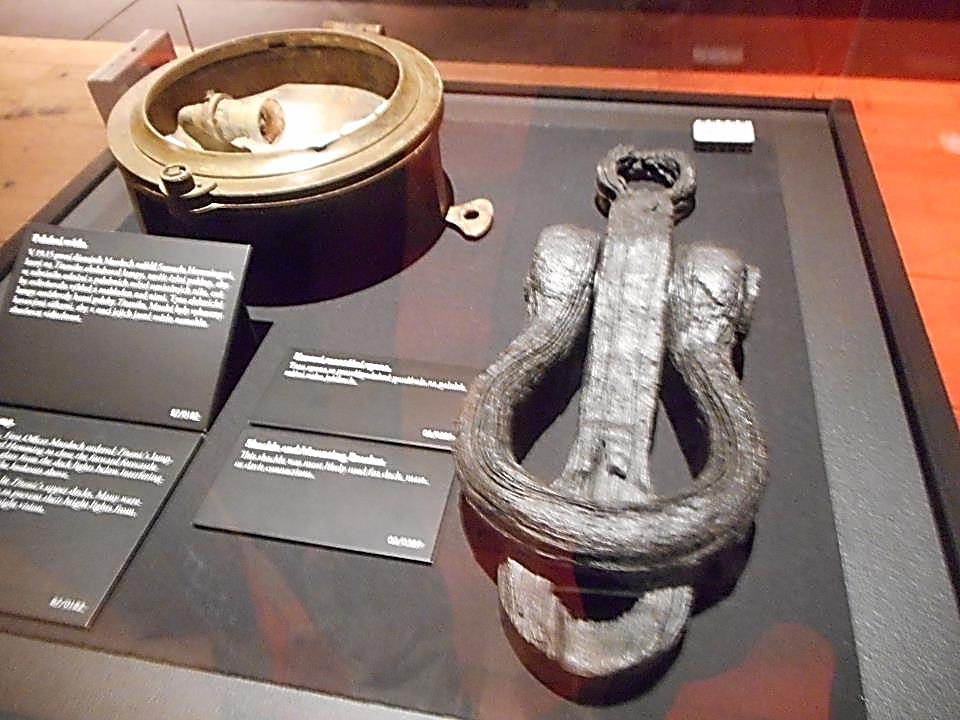 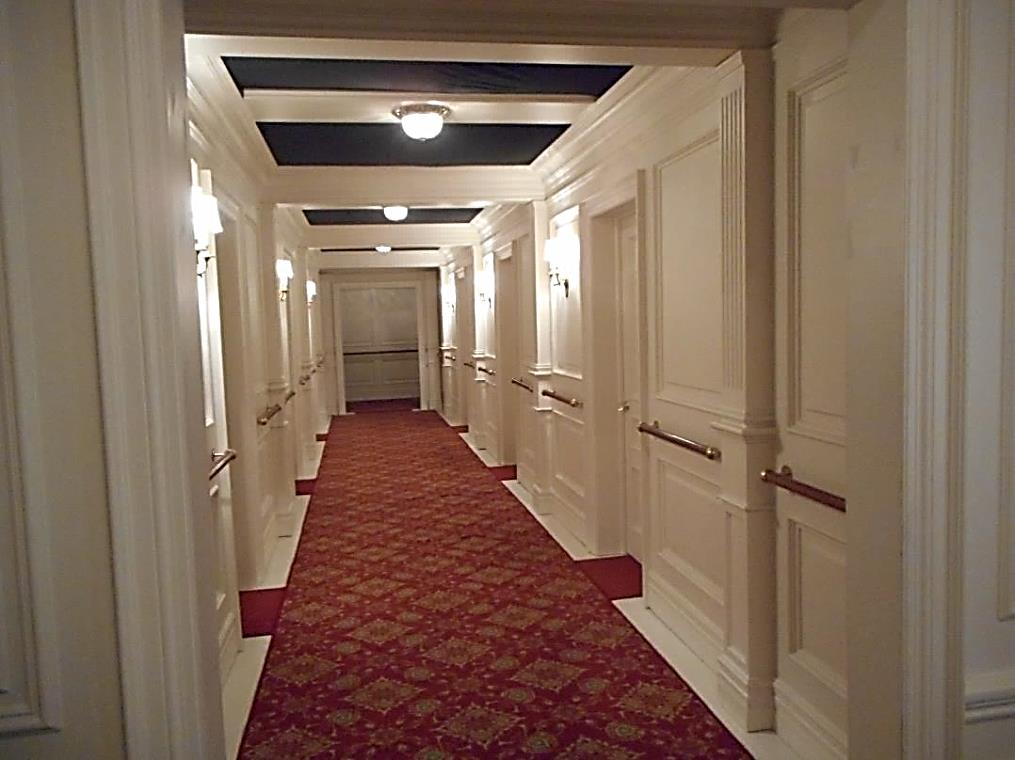 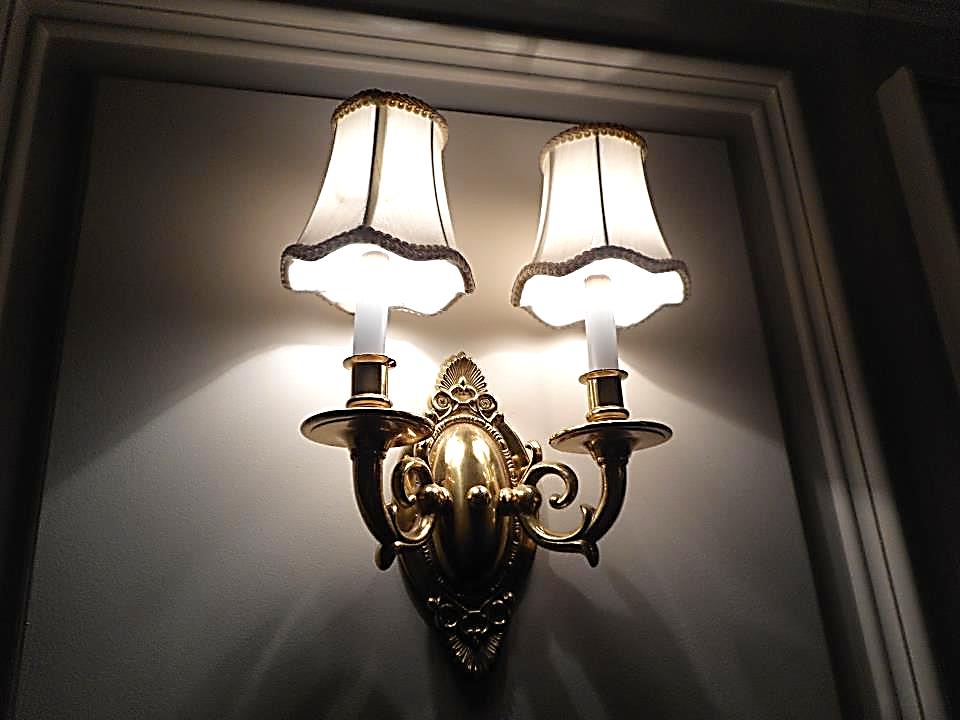 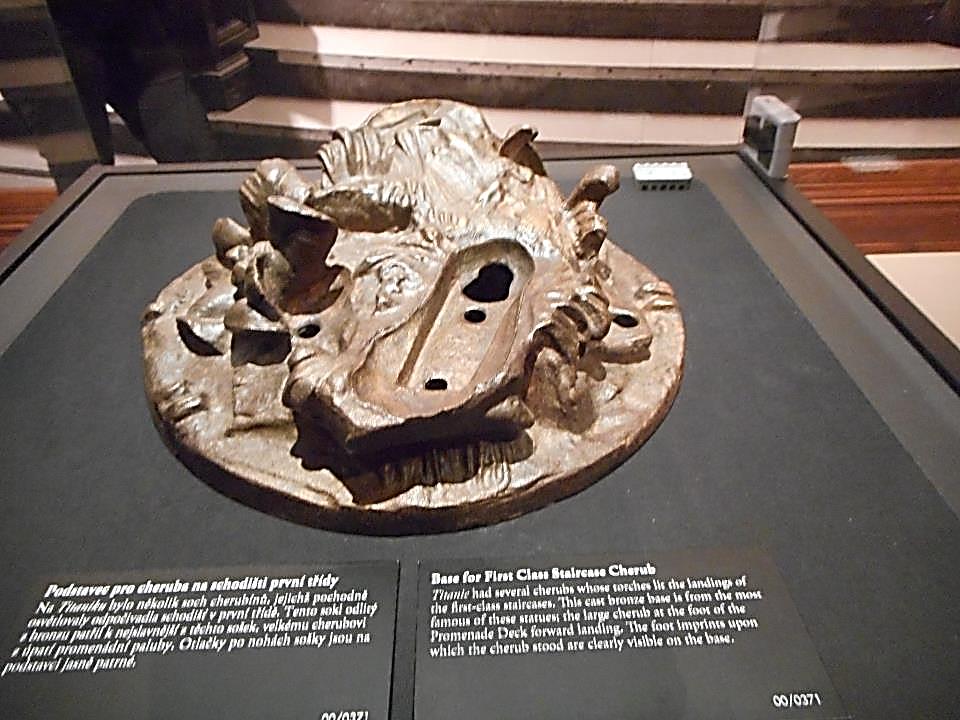 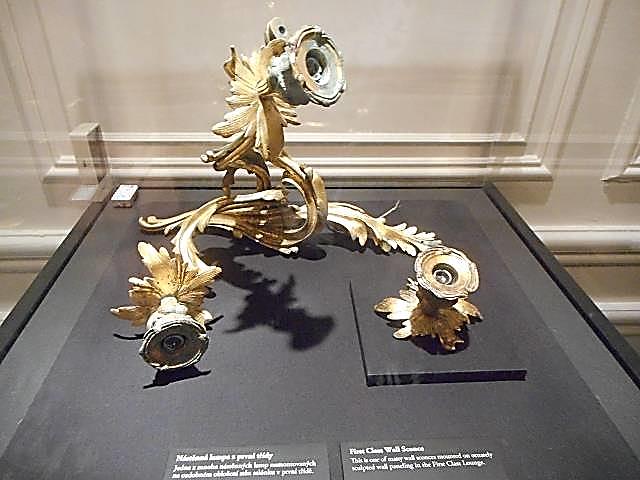 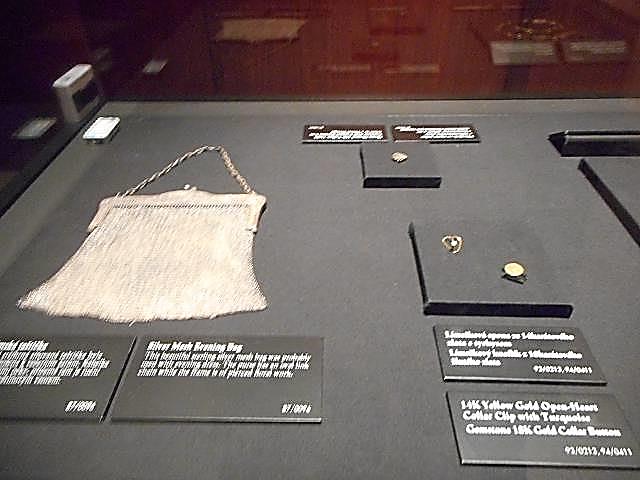 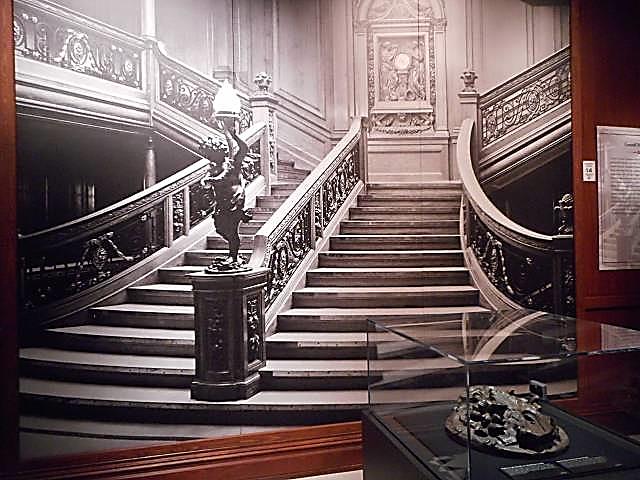 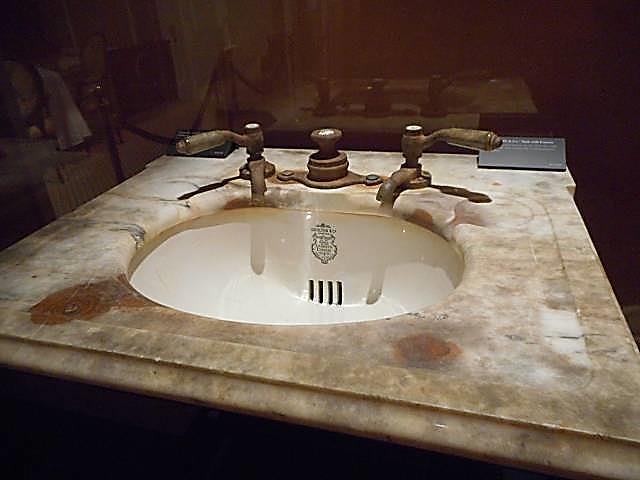 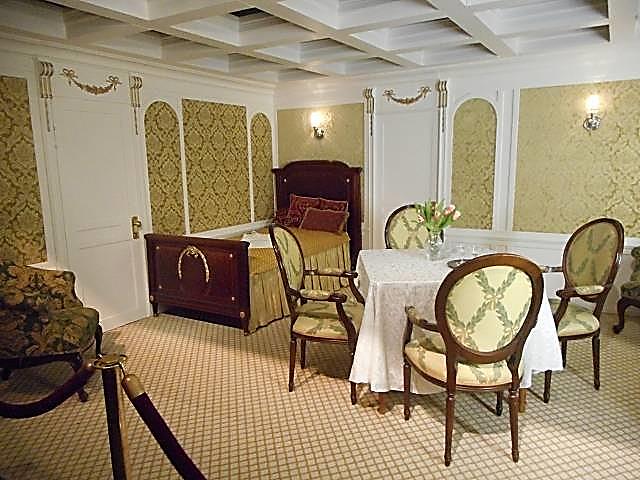 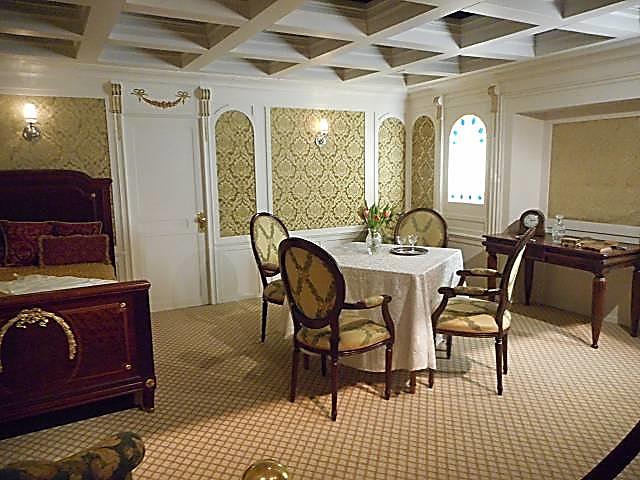 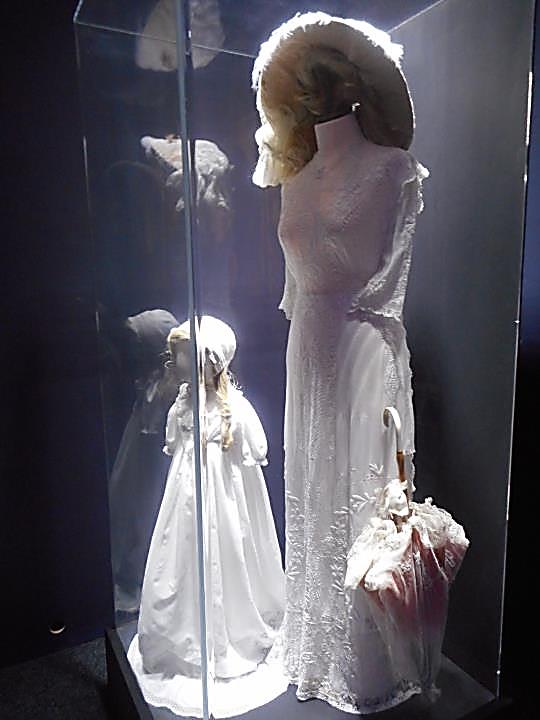 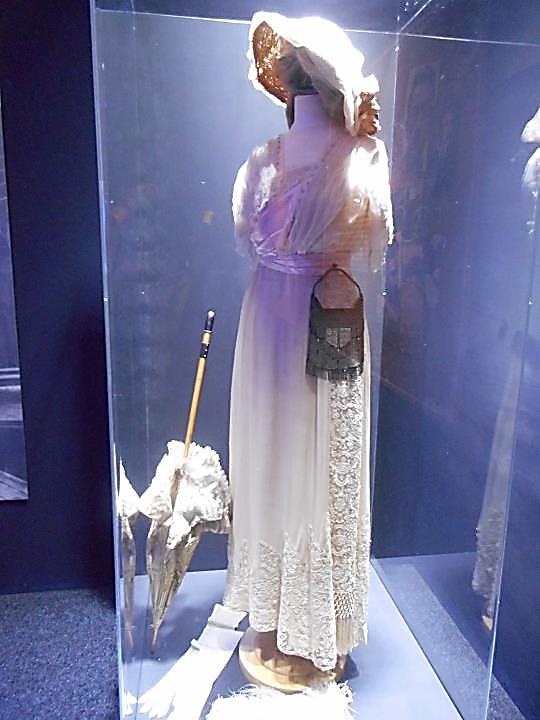 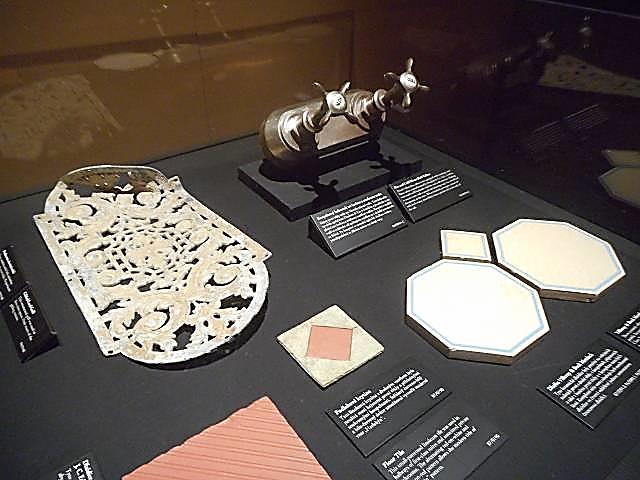 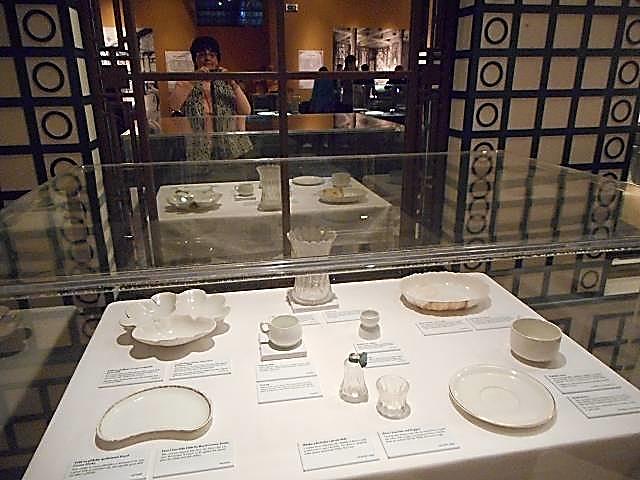 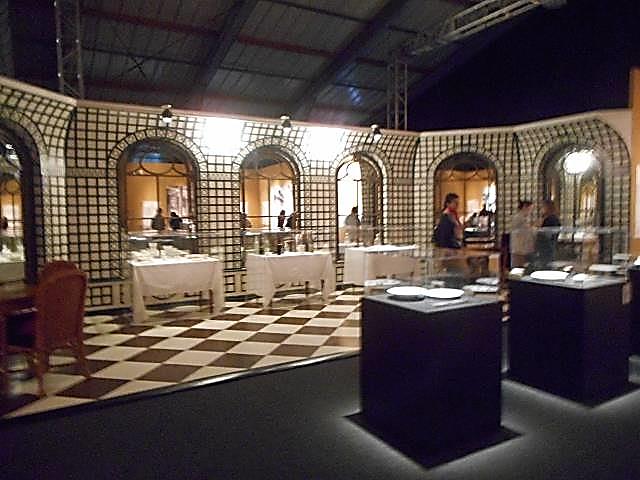 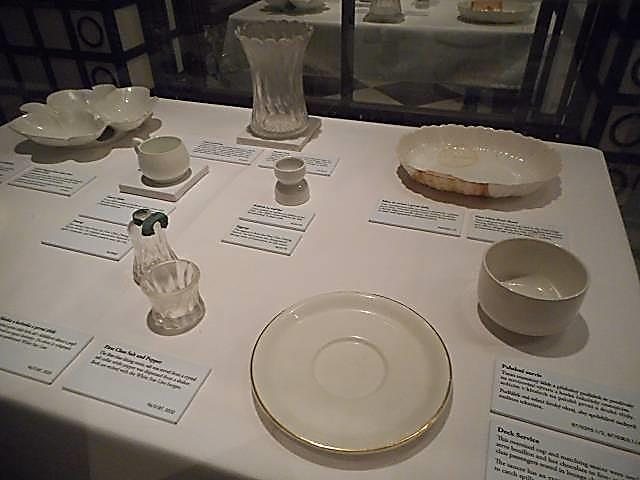 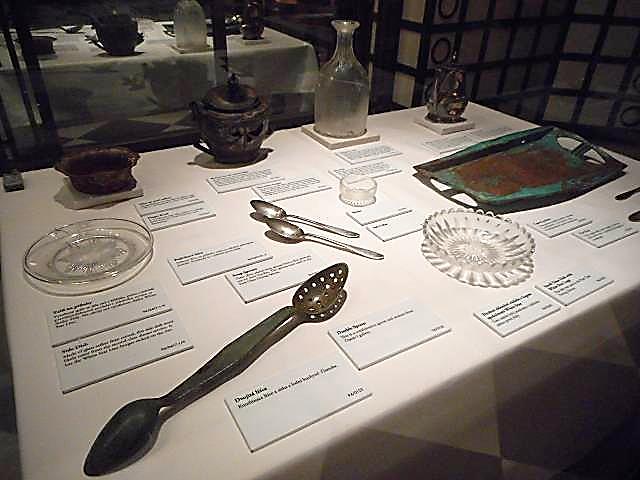 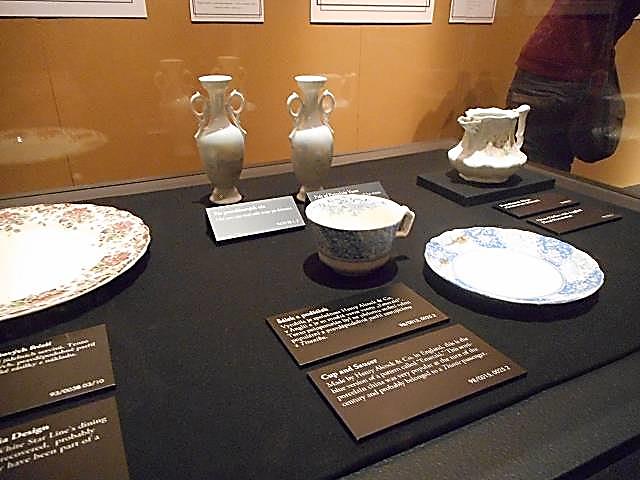 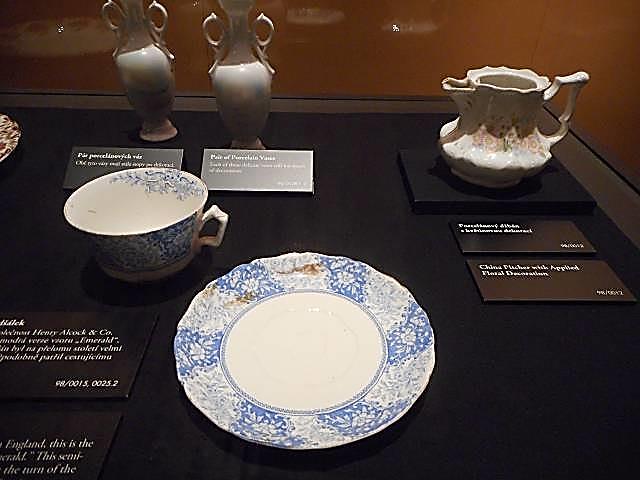 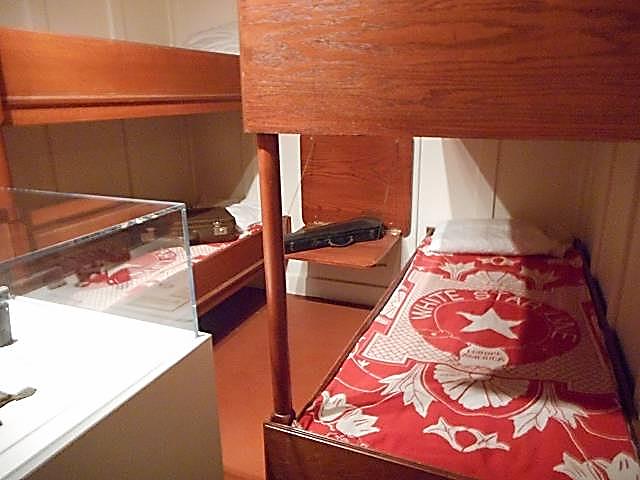 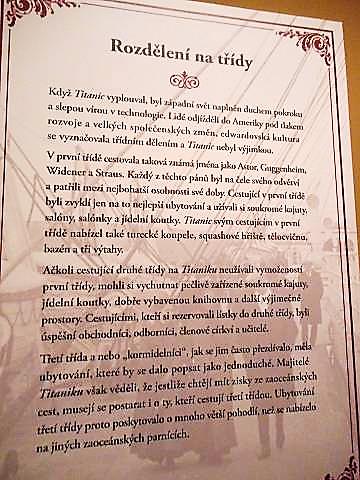 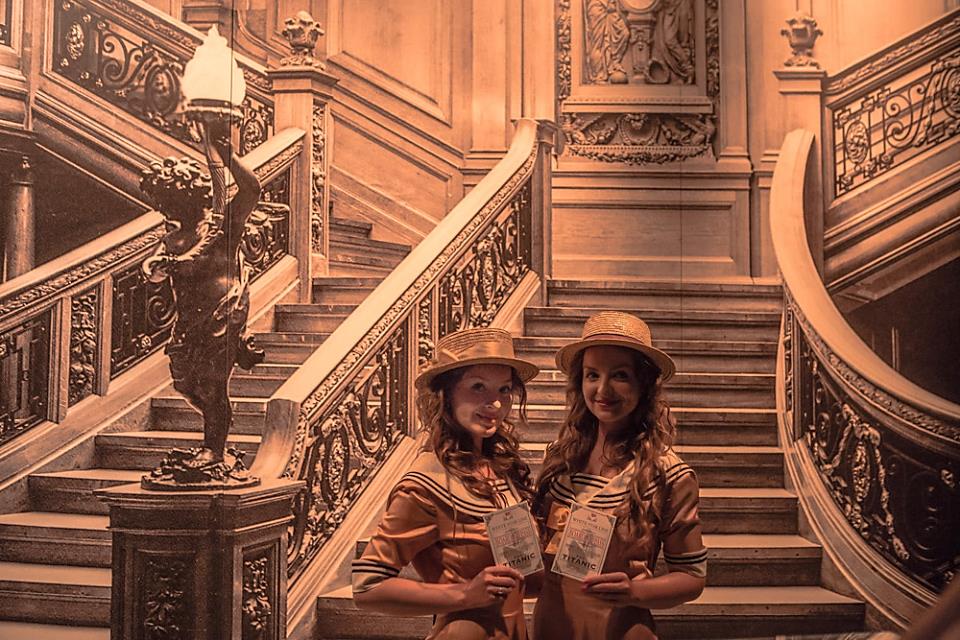 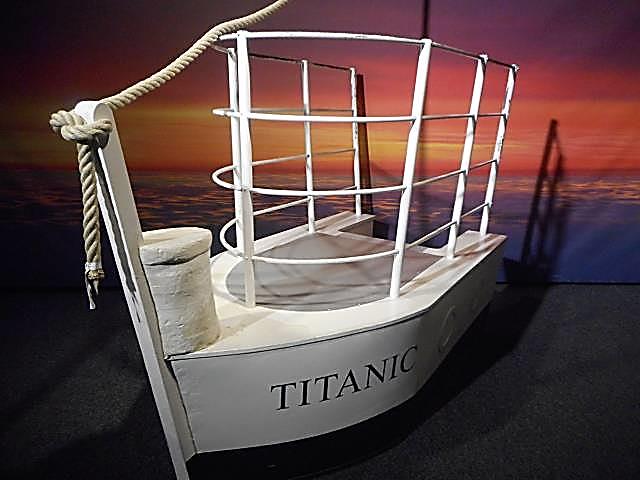 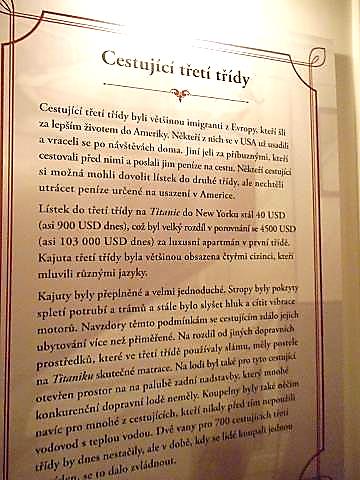 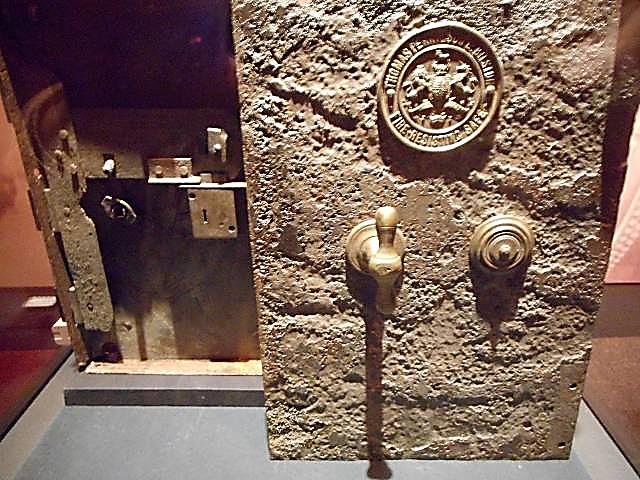 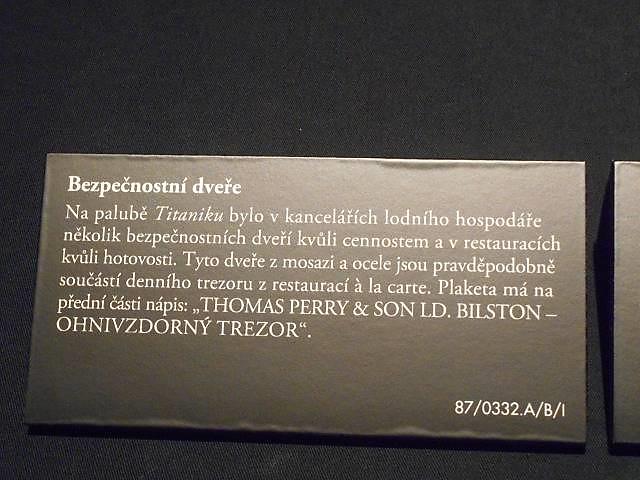 Na předcházejícím obrázku
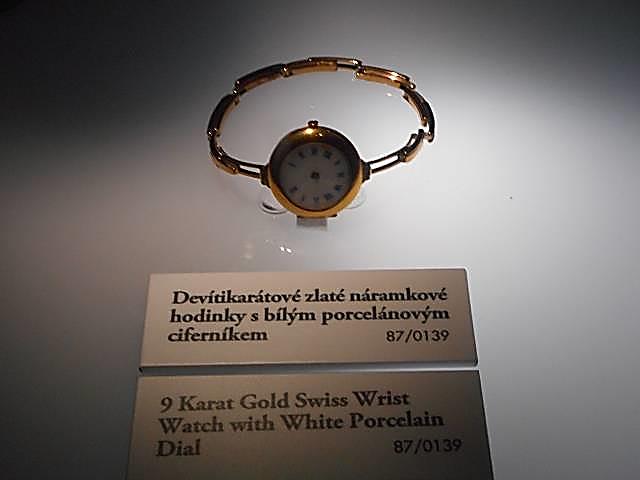 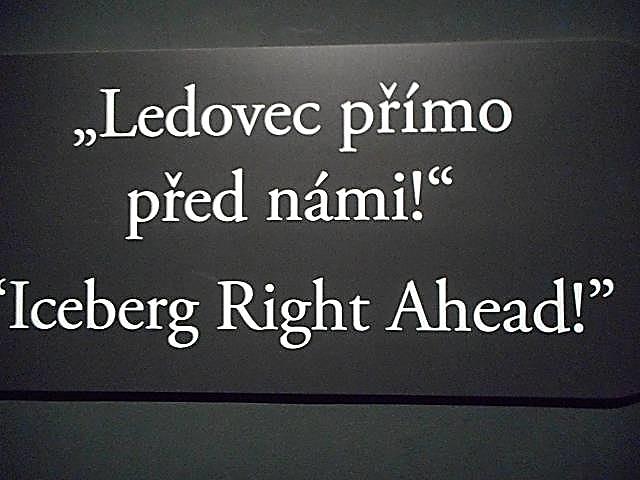 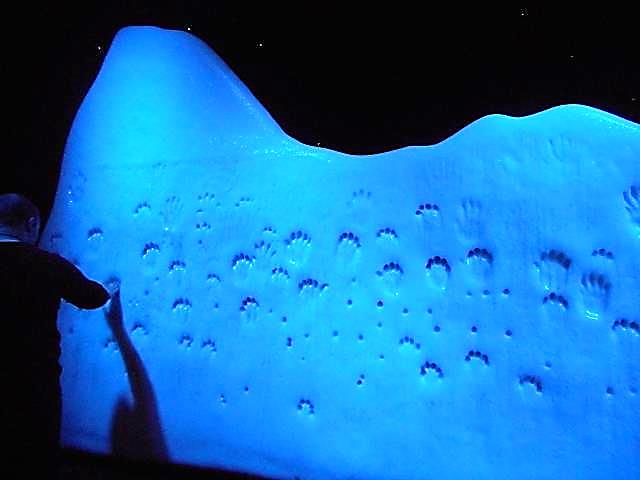 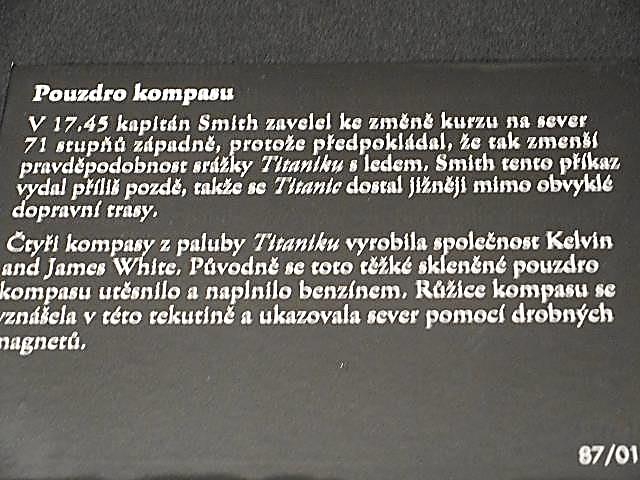 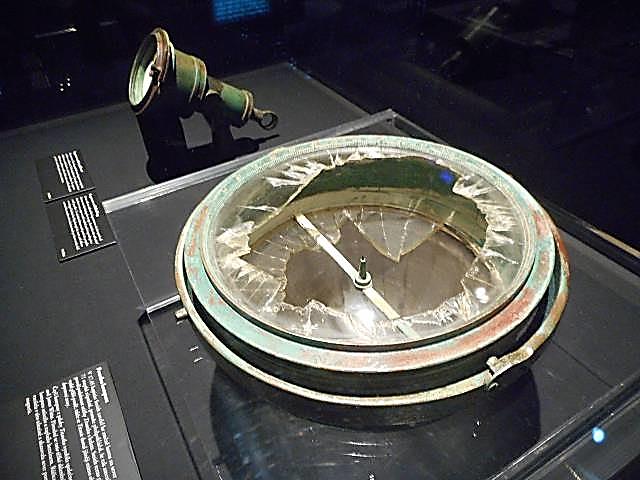 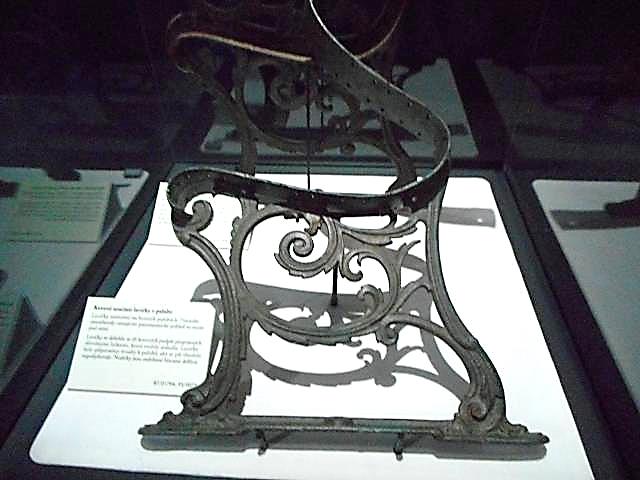 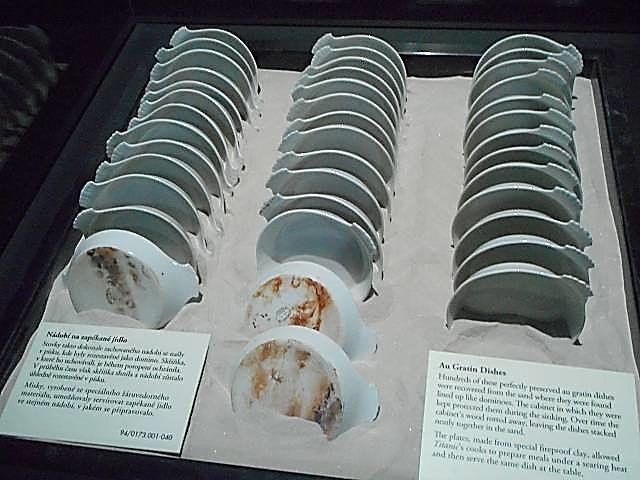 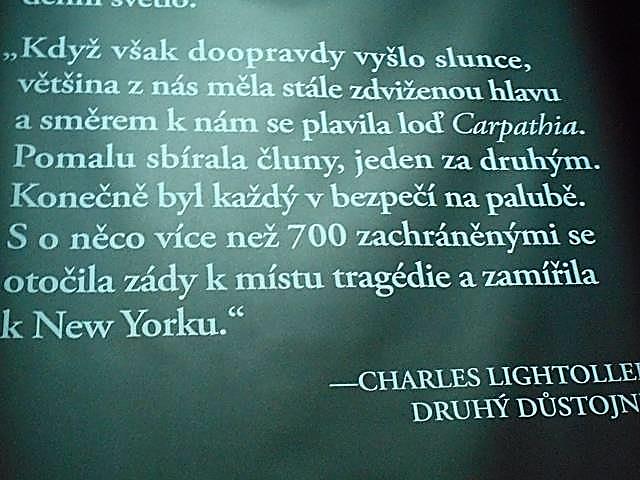 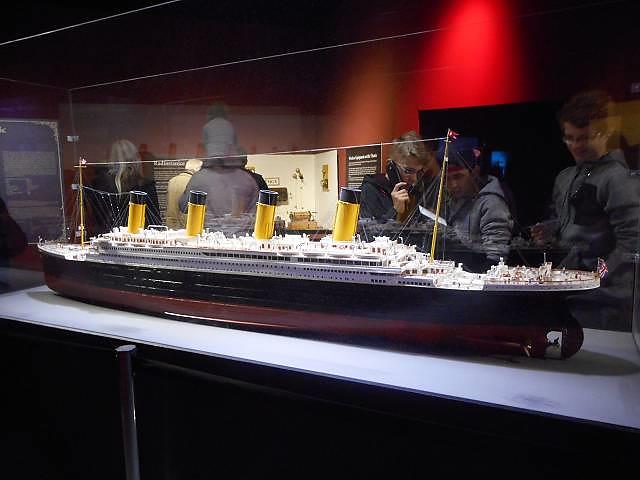 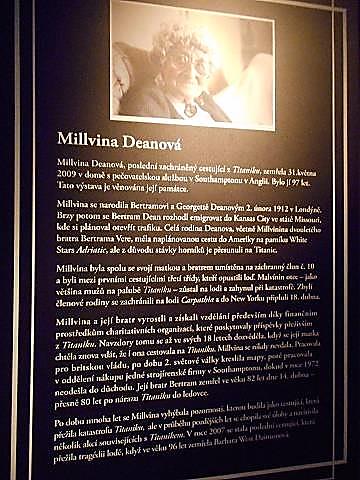 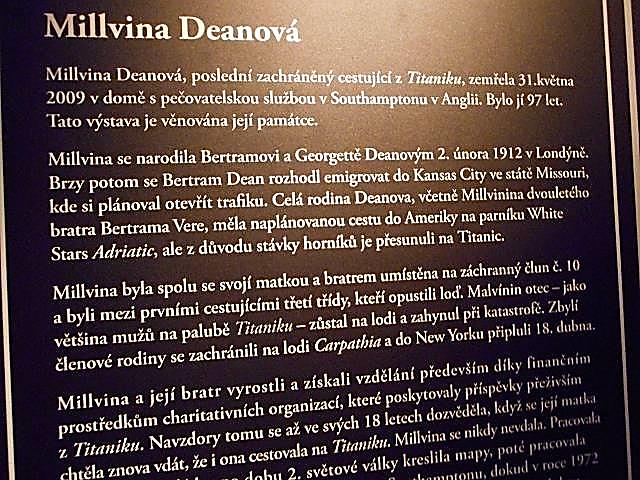 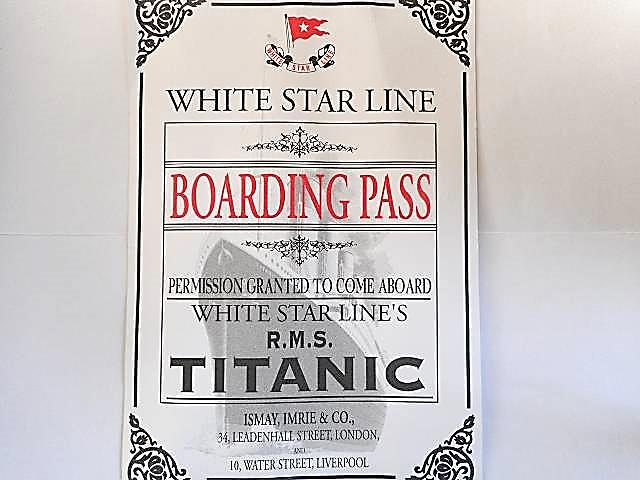 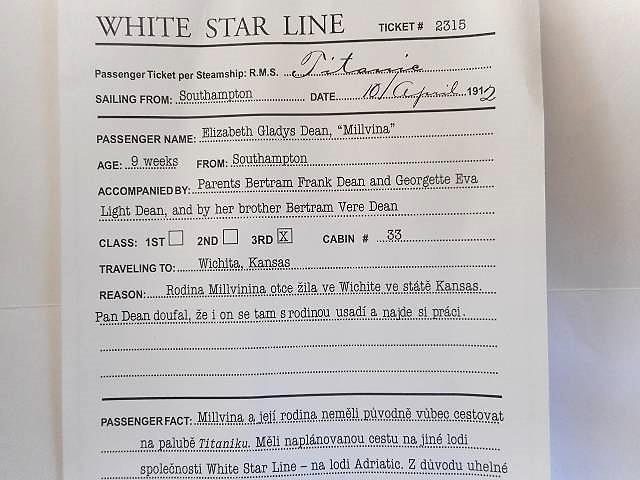 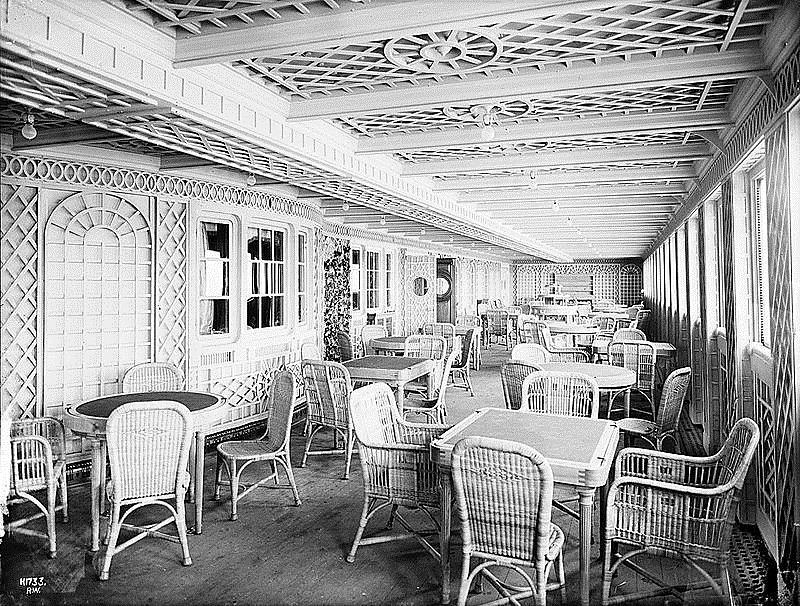 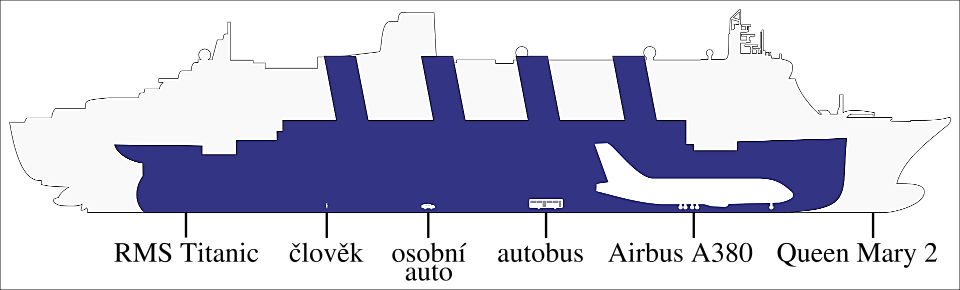 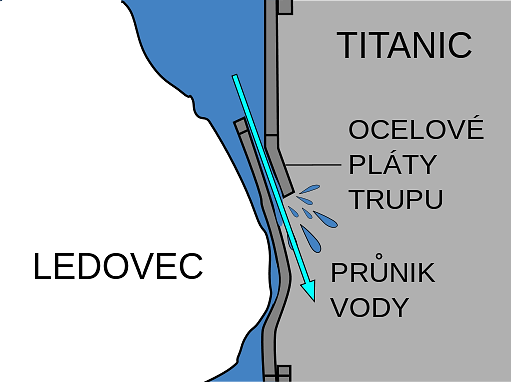 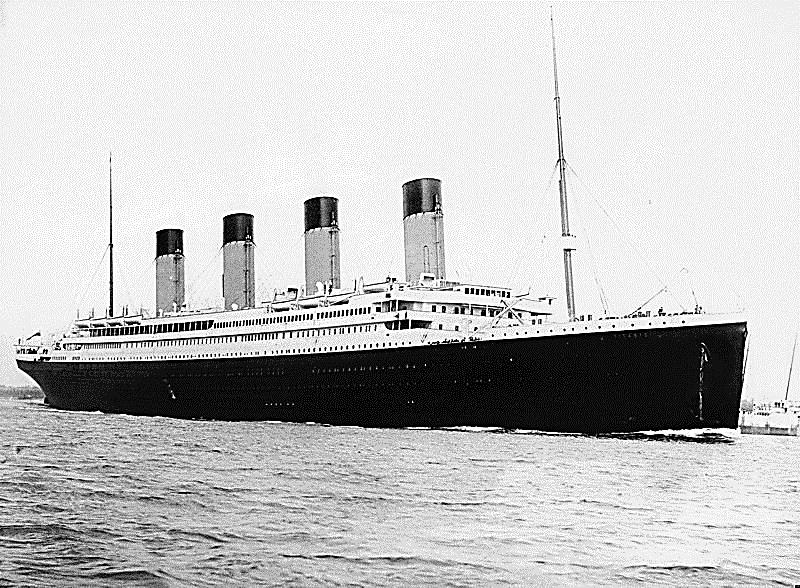 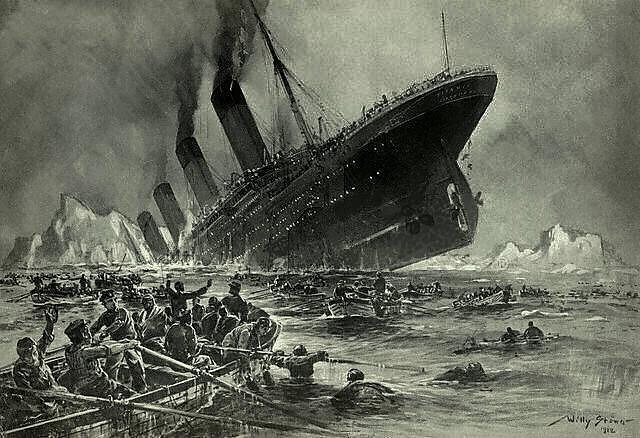 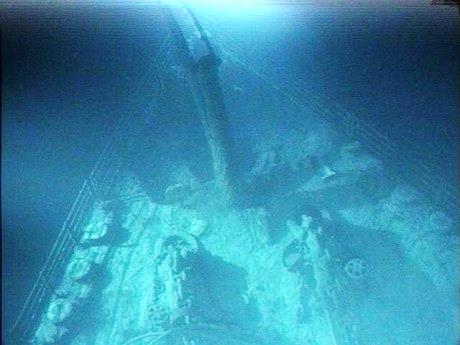 V první třídě bylo 324 cestujících, ve druhé 285 a třetí třídou cestovalo 708 pasažérů. To znamenalo, že ubytovací prostory I. třídy byly obsazeny ze 45% své kapacity, kabiny II. třídy ze 40% a III. třída ze 70%. Zámožní Britové dávali přednost lodím Cunardovy společnosti a nedali se na první plavbu na Titaniku nalákat. V první třídě proto převažovali Američané. Druhá třída byla obsazena většinou Anglosasy a mezi cestujícími třetí třídy byli Arménci, Italové, Syřané, Číňané, Rusové, Skandinávci, Holanďané a Irové.
Plavba na Titaniku nebyla nikterak levnou záležitostí.
Salónní kajuta - 4350 dolarů, 870 liber - dnes 128 000 dolarů, to je 2,1 mil. KčPrvní třída - 150 dolarů, 30 liber - dnes 4400 dolarů, to je 73 000 KčDruhá třída - 60 dolarů, 13 liber - dnes 1900 dolarů, to je 31 000 KčTřetí třída - 20 - 40 dolarů, 3 - 8 liber - dnes 440 - 1170 dolarů, to je 7000 - 20 000 Kč
Už tady je dobře vidět, že i mezi cestujícími I.tř byl obrovský rozdíl a salonní kajutu si mohli dovolit jen opravdoví finanční aristokraté.
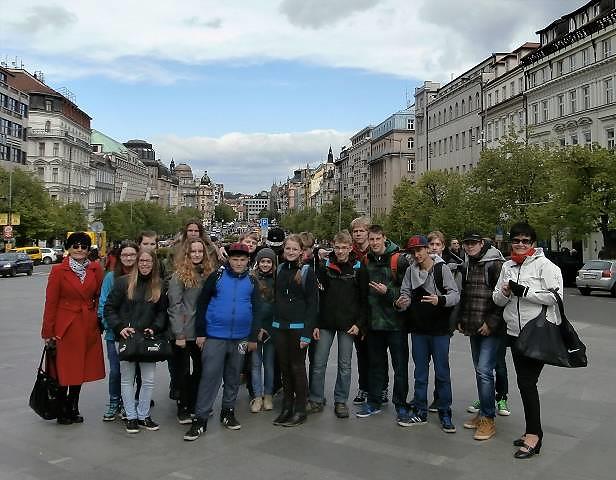 A na závěr…
procházka historickou Prahou